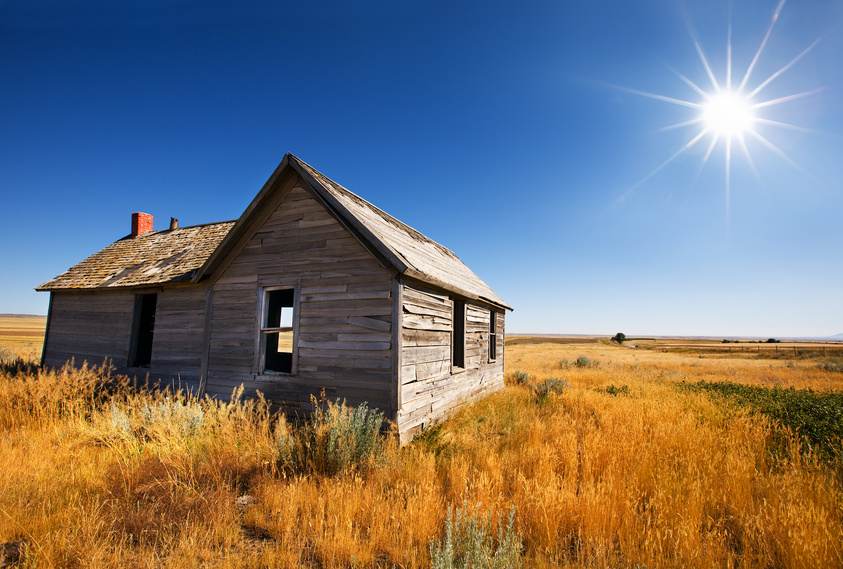 Abandon
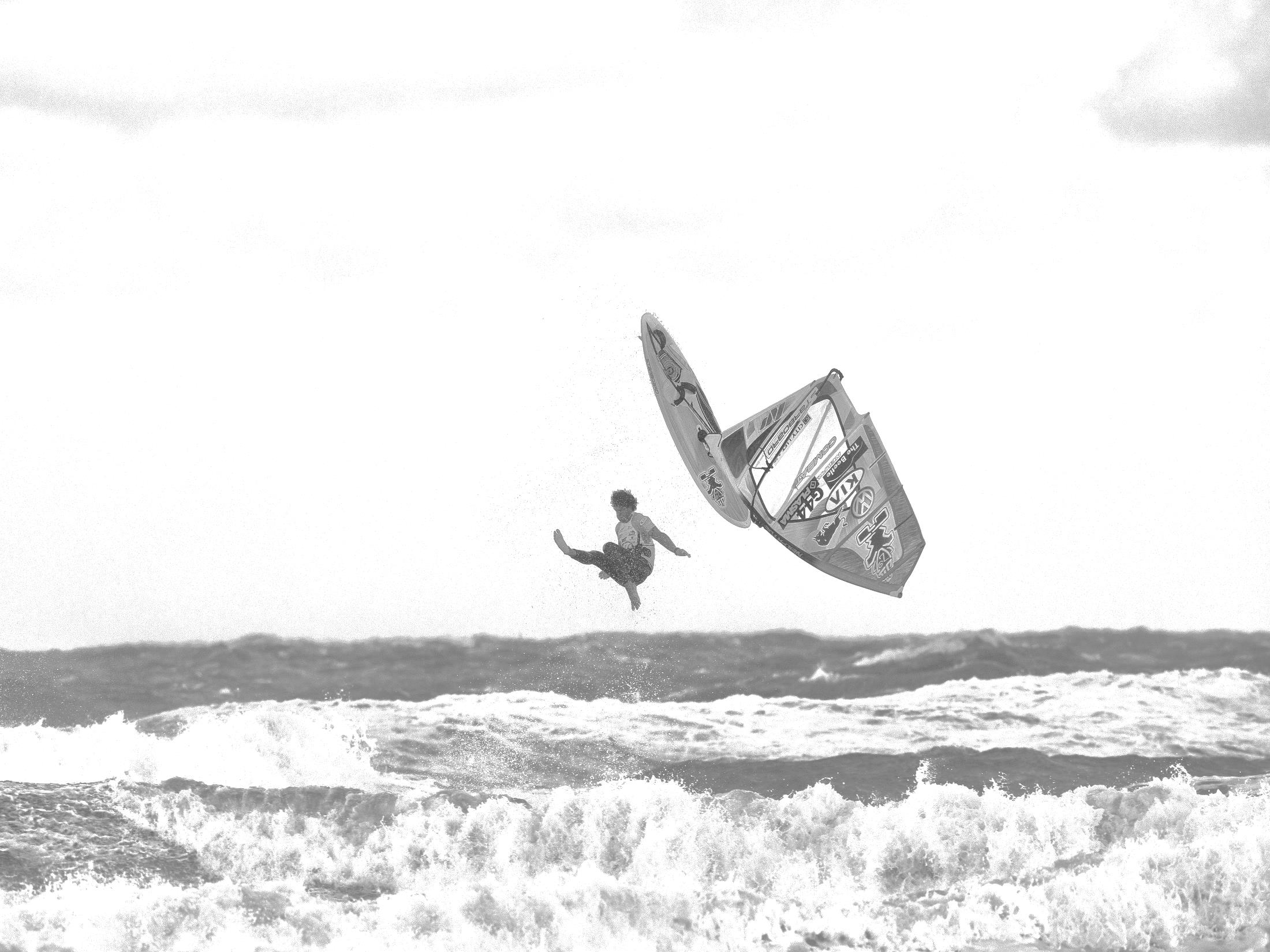 Abort
by Cold Hawaii World Cup
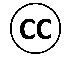 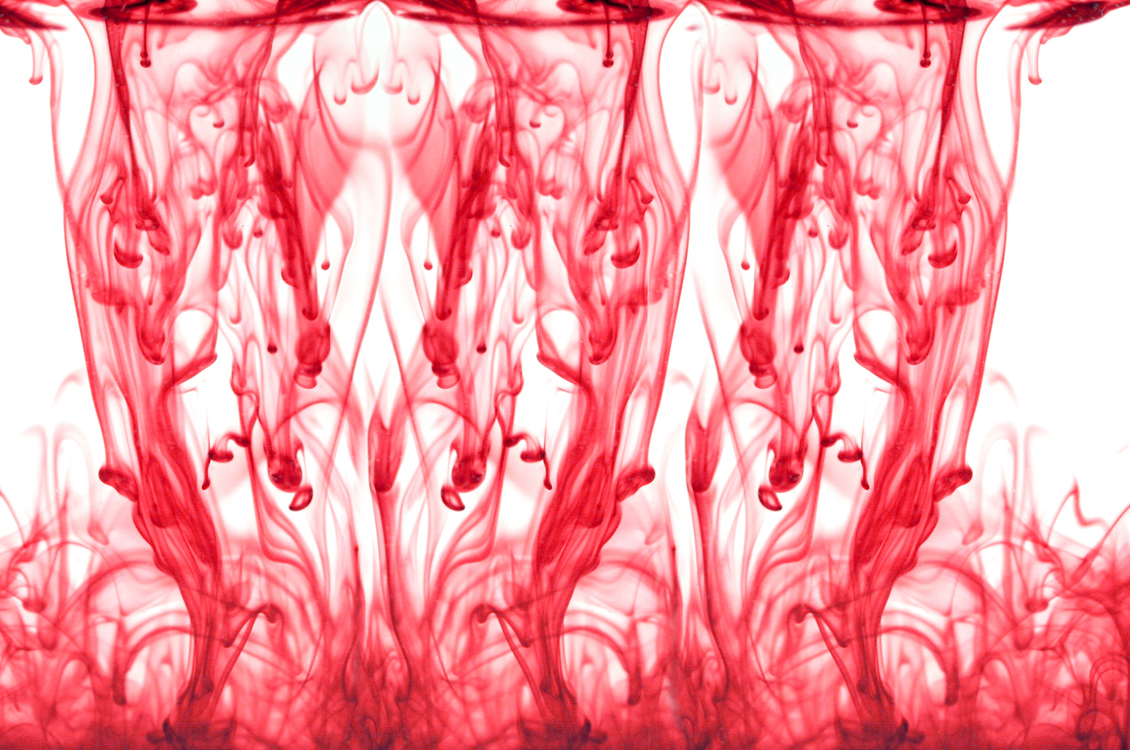 Abstract
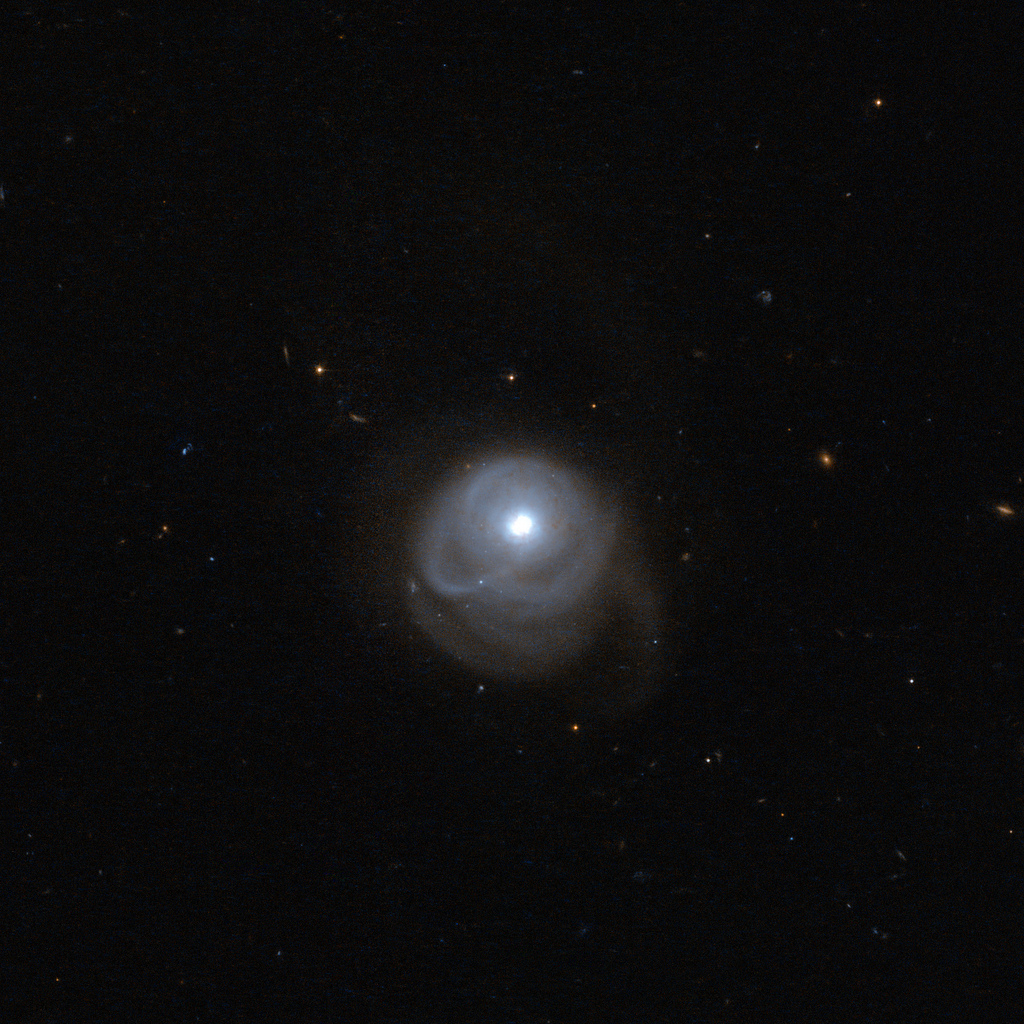 Ab = from, away, off.
by  Hubble Space Telescope/ESA
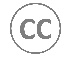 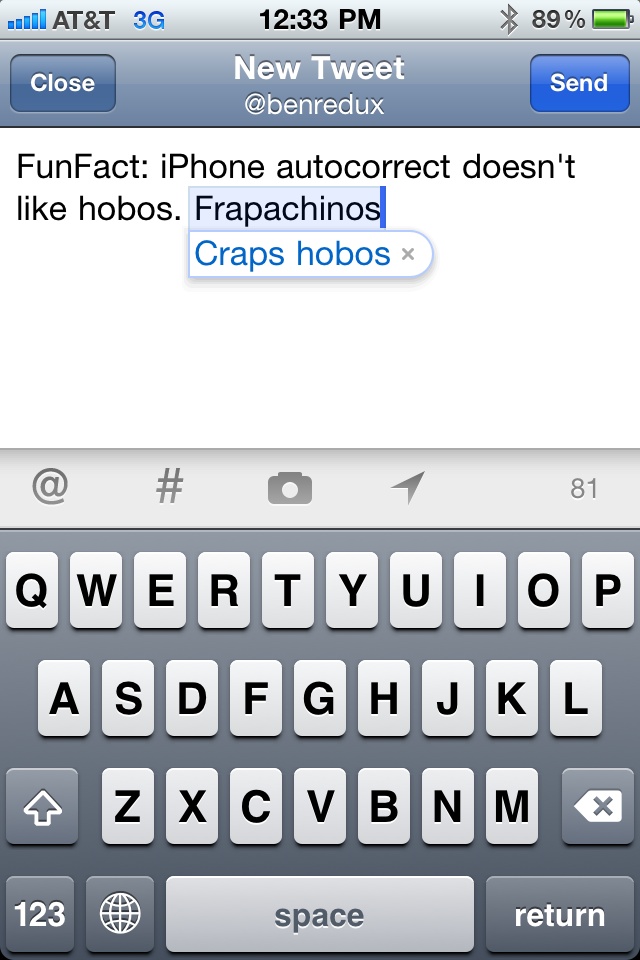 Autocorrect
by Benjamin Forrest
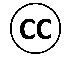 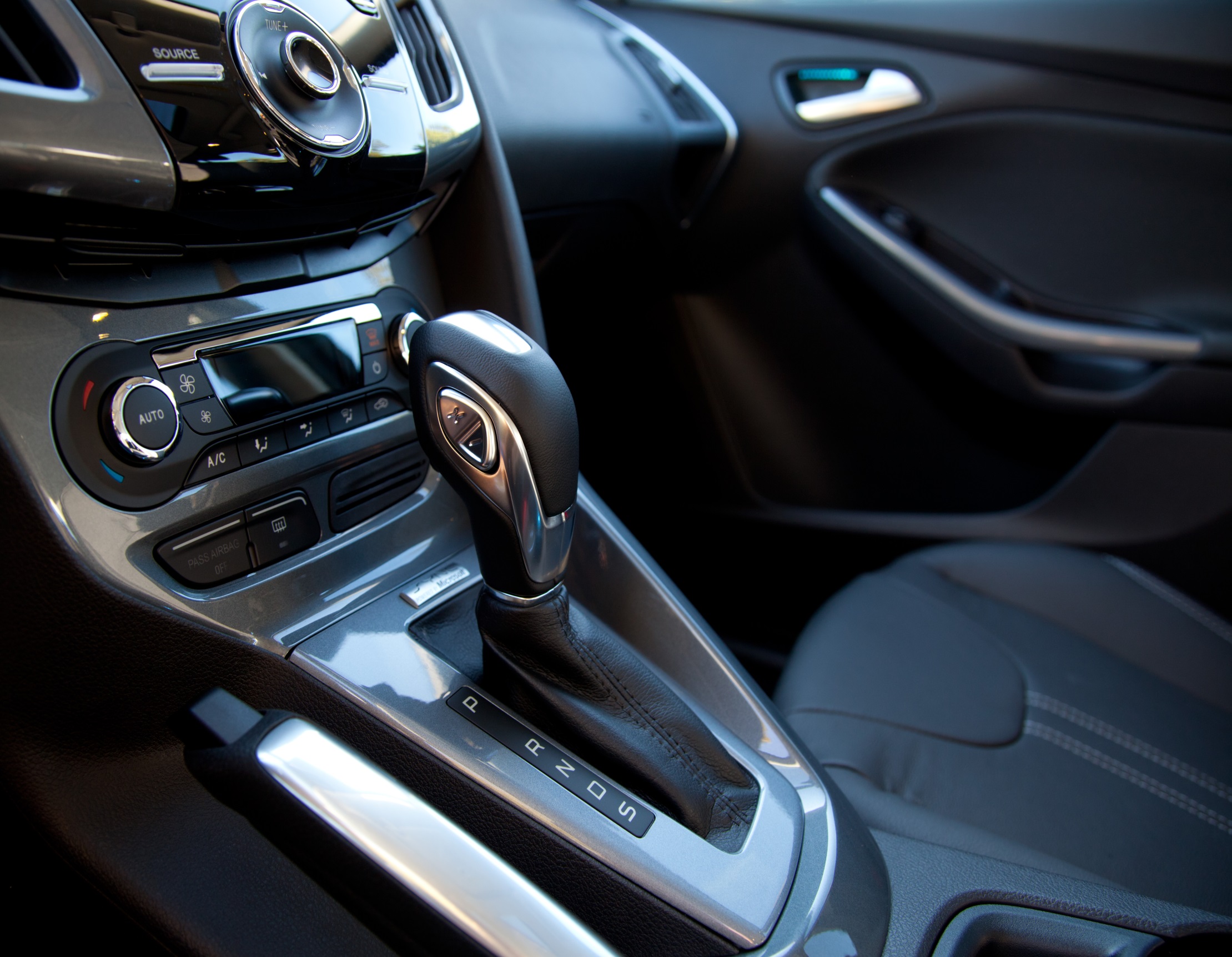 Automatic
by  Robert Couse-Baker
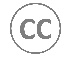 Autograph
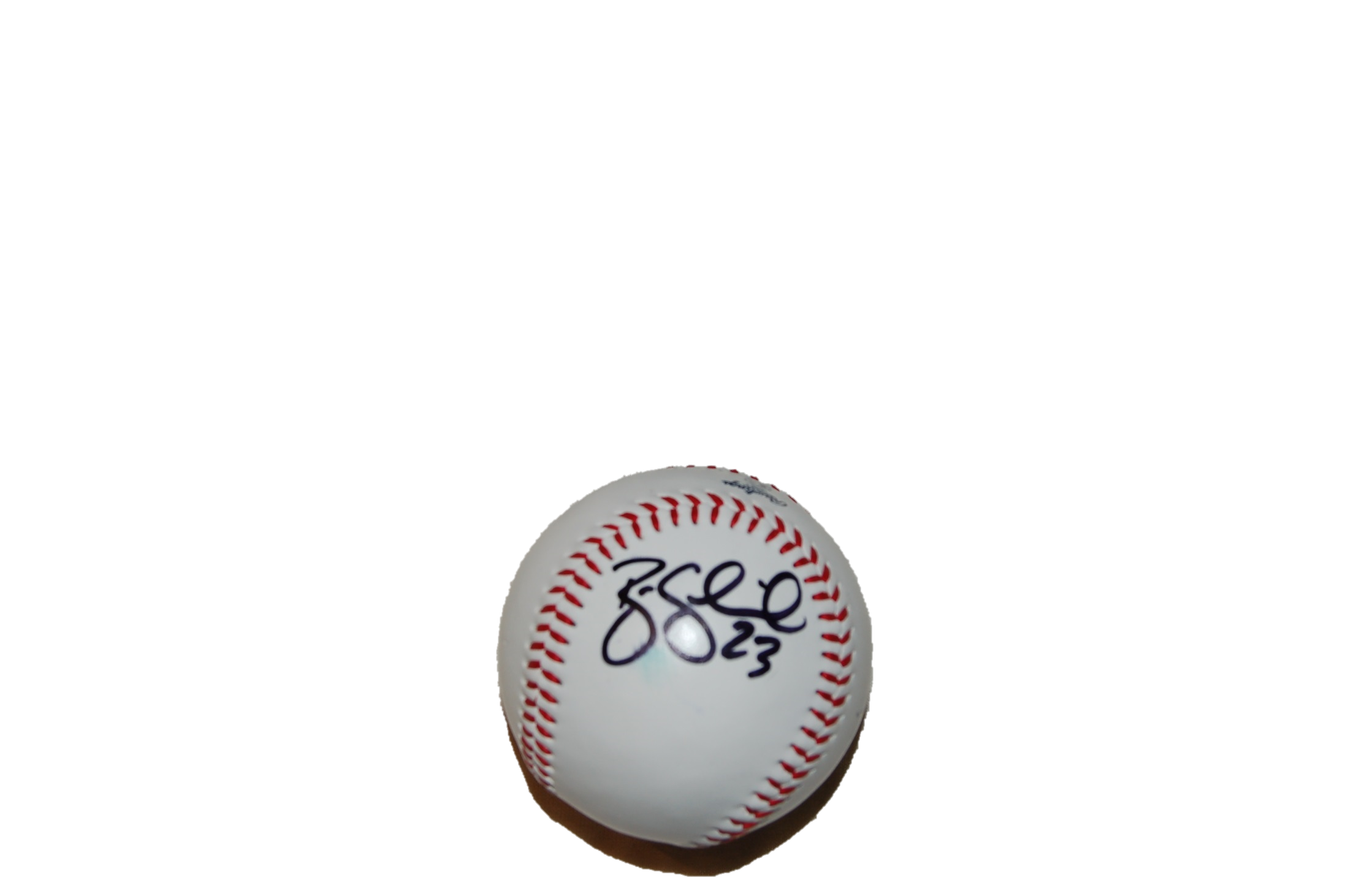 by Ardyiii
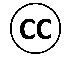 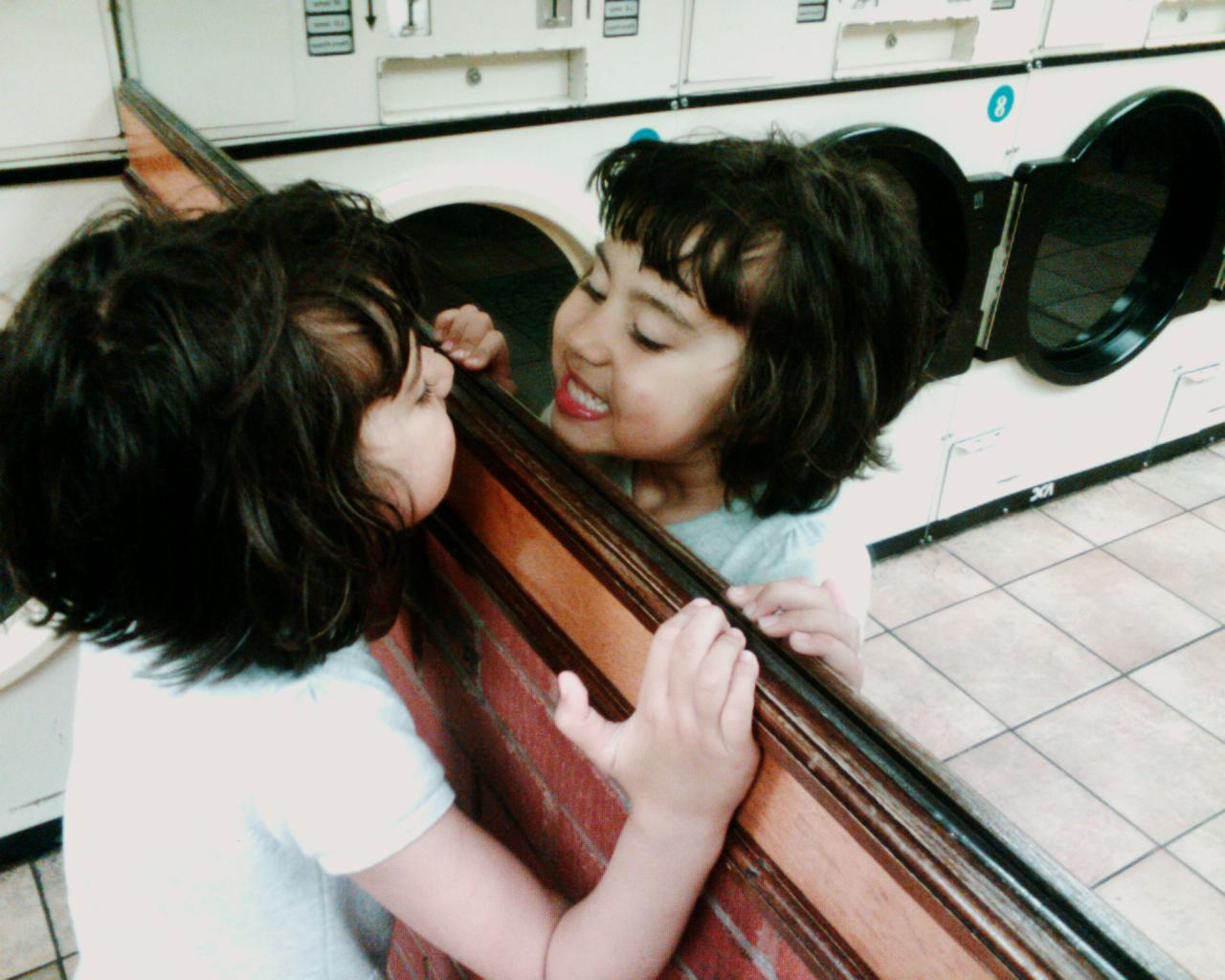 Auto = self, same, one.
by  edenpictures
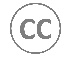 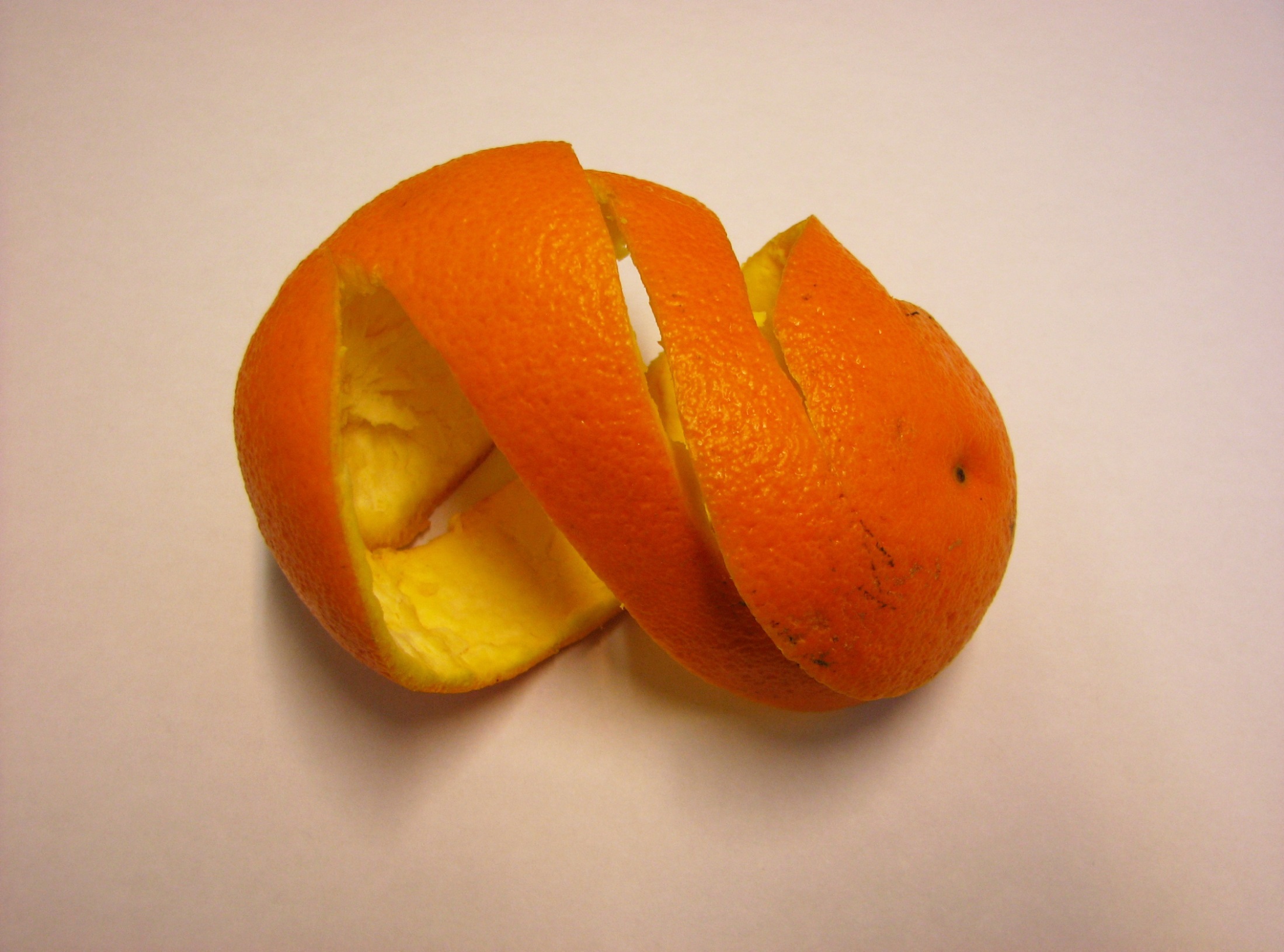 Pericarp
by fdecomite
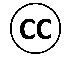 Periodontal
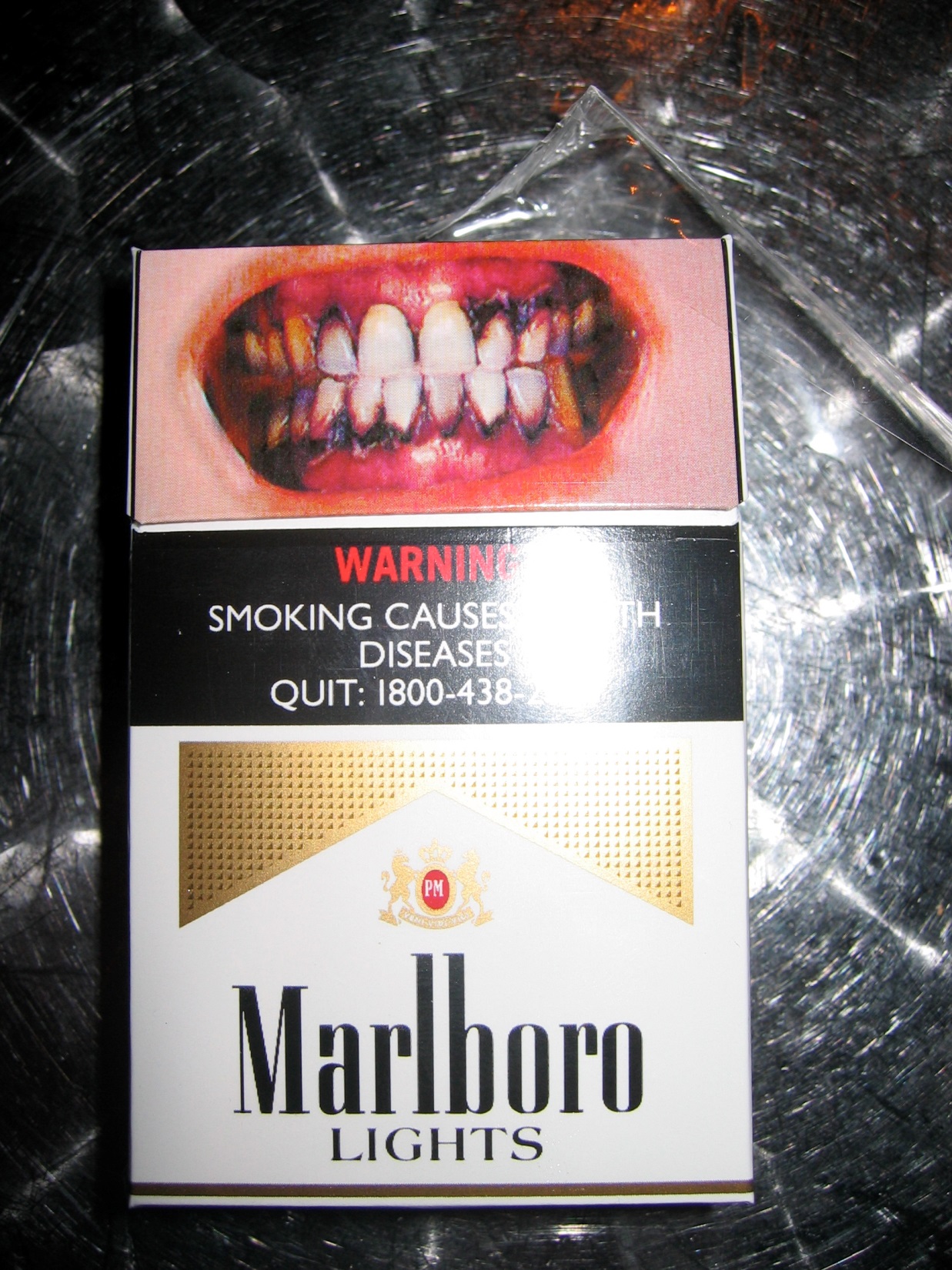 by otfrom
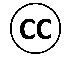 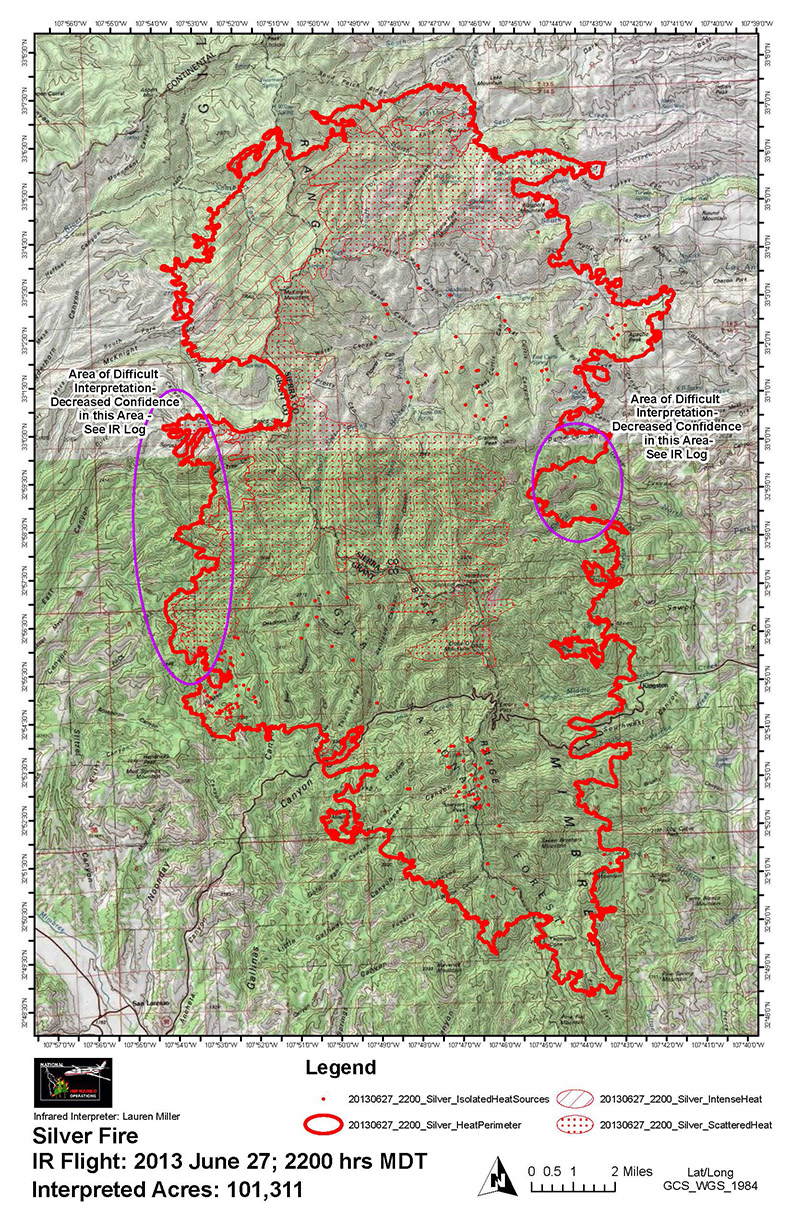 Perimeter
by Gila Forest
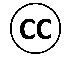 by  Vic
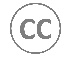 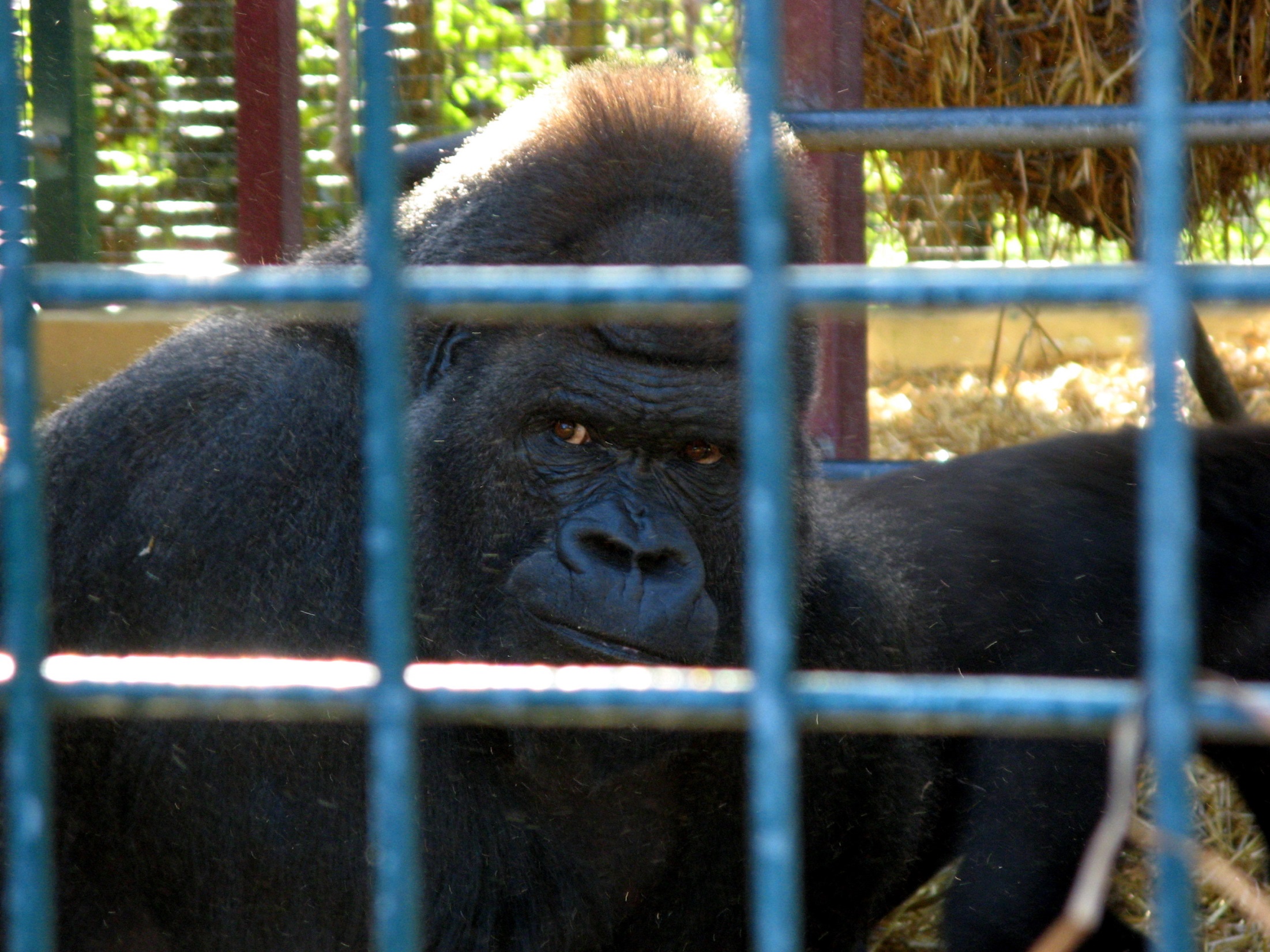 Peri – around, enclosing.
by suvodeb
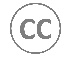 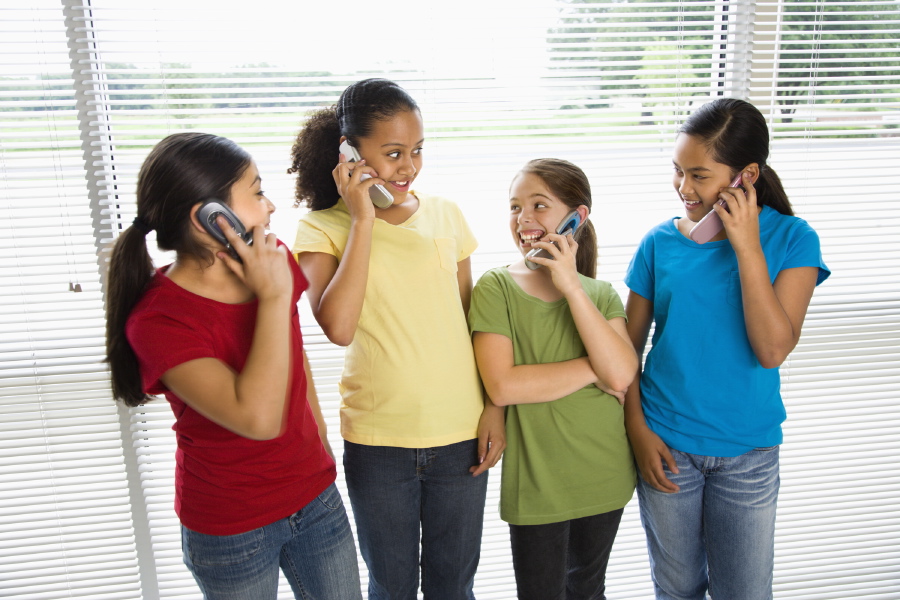 Verbal
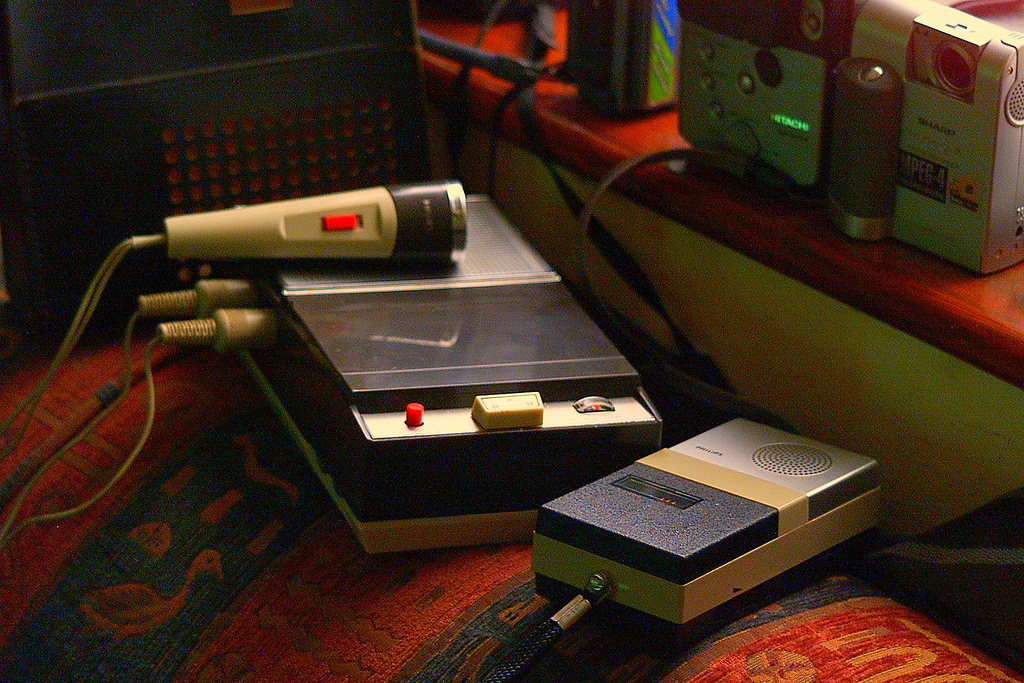 Verbatim
by  spoondooley
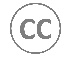 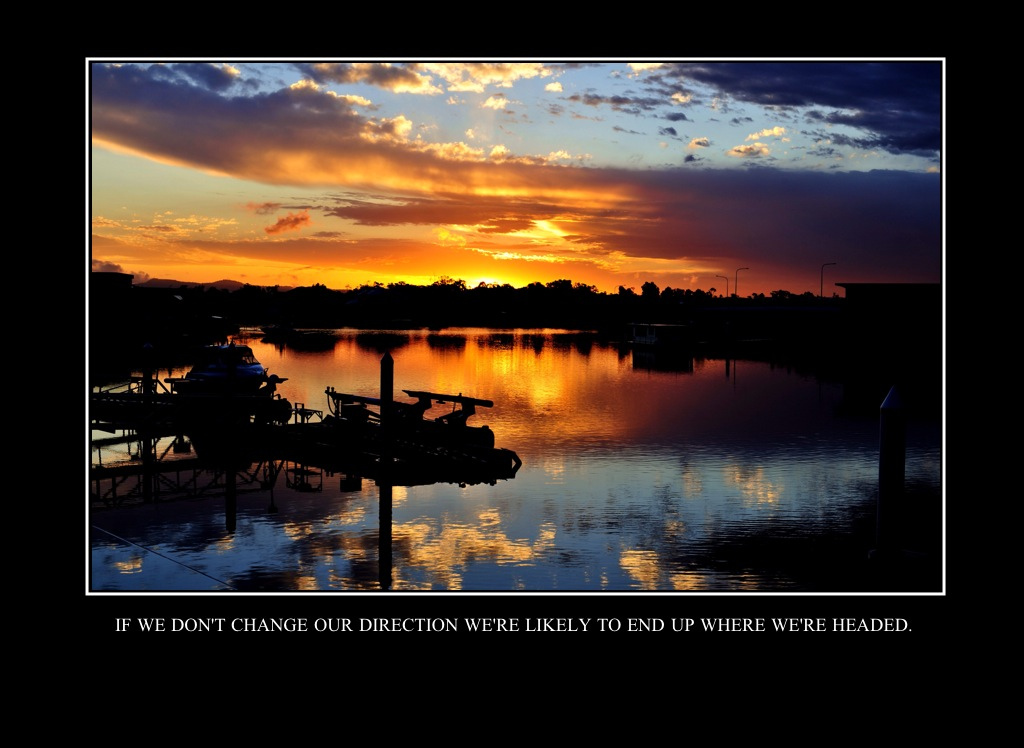 Proverb
by  thinboyfatter
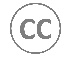 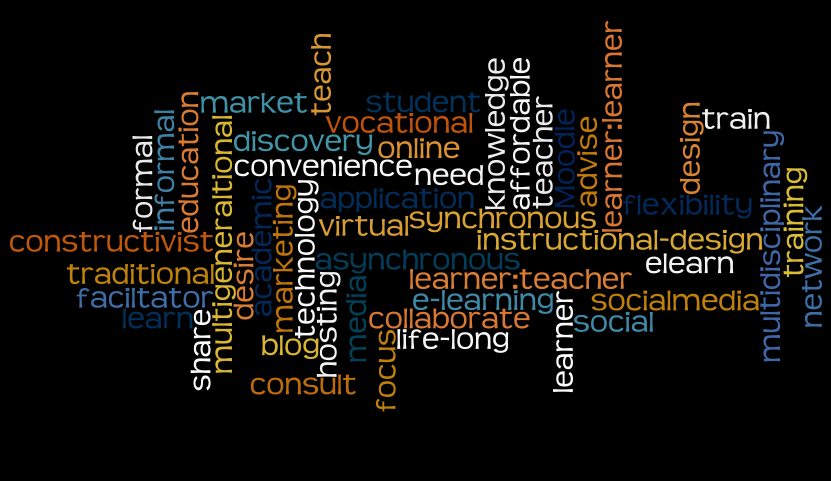 Verb = word
by couchlearner
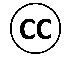